Педсовет
https://www.youtube.com/watch?v=dpJd0ZxsTaE&list=PLVKGJZWfmPnpiKBCtCcBA6SS9uXFBWoFI&index=57&t=169s
https://www.youtube.com/watch?v=dpJd0ZxsTaE&list=PLVKGJZWfmPnpiKBCtCcBA6SS9uXFBWoFI&index=57&t=169s
Онлайн-уроки для детей 3-6 лет
ВЕБИНАР https://www.youtube.com/watch?v=dpJd0ZxsTaE&list=PLVKGJZWfmPnpiKBCtCcBA6SS9uXFBWoFI&index=57&t=169s
учитель гость, ребенок находится у себя дома, поэтому труднее удерживать внимание ребёнка среди обычного ему окружения.
Помните:
Условия успеха:
Презентации
избегать переизбытка картинок;
избегать отсутствия картинок;
картинки должны мотивировать ребенка на высказывание и действие;
важно подбирать одинаковые по типу изображение;
смена слайда на прибл. 2 мин;
без отвлекающего фона;
красный цвет агрессии, предпочтительнее использовать зелёный и оранжевый;
не использовать текст большими буквами – это синоним крика.
Правила поведения для детей:
Правило говорения:
И ещё:
Онлайн-уроки для средних и старших классов
ВЕБИНАР
https://www.youtube.com/watch?v=9js78_qRLTM&list=PLVKGJZWfmPnpiKBCtCcBA6SS9uXFBWoFI&index=56&t=46s
Особенности онлайн-уроков
Обязанности родителя:
Очень важно для учителя!
Очень важно для учителя!
Презентации к уроку, тексты произведений, д/задания, тесты, доп. материал…
Единое место сбора для учебного материала.
Картинки на поиск предмета.
Загадки.
Друдлы.
Поиск отличий.
Переворот информации.
Идеи можно взять из интернета.
SOS-минутки помогают вернуть внимание ученика.
Отключать телефоны перед уроком.
Проверка связи – до урока.
Пользоваться наушниками и микрофоном.
Помоги себе сам. F5 – сбой связи, звука, обновление браузера.
Видео ухудшает качество связи.
В чате пишем только самое важное.
Культура поведения в сети:
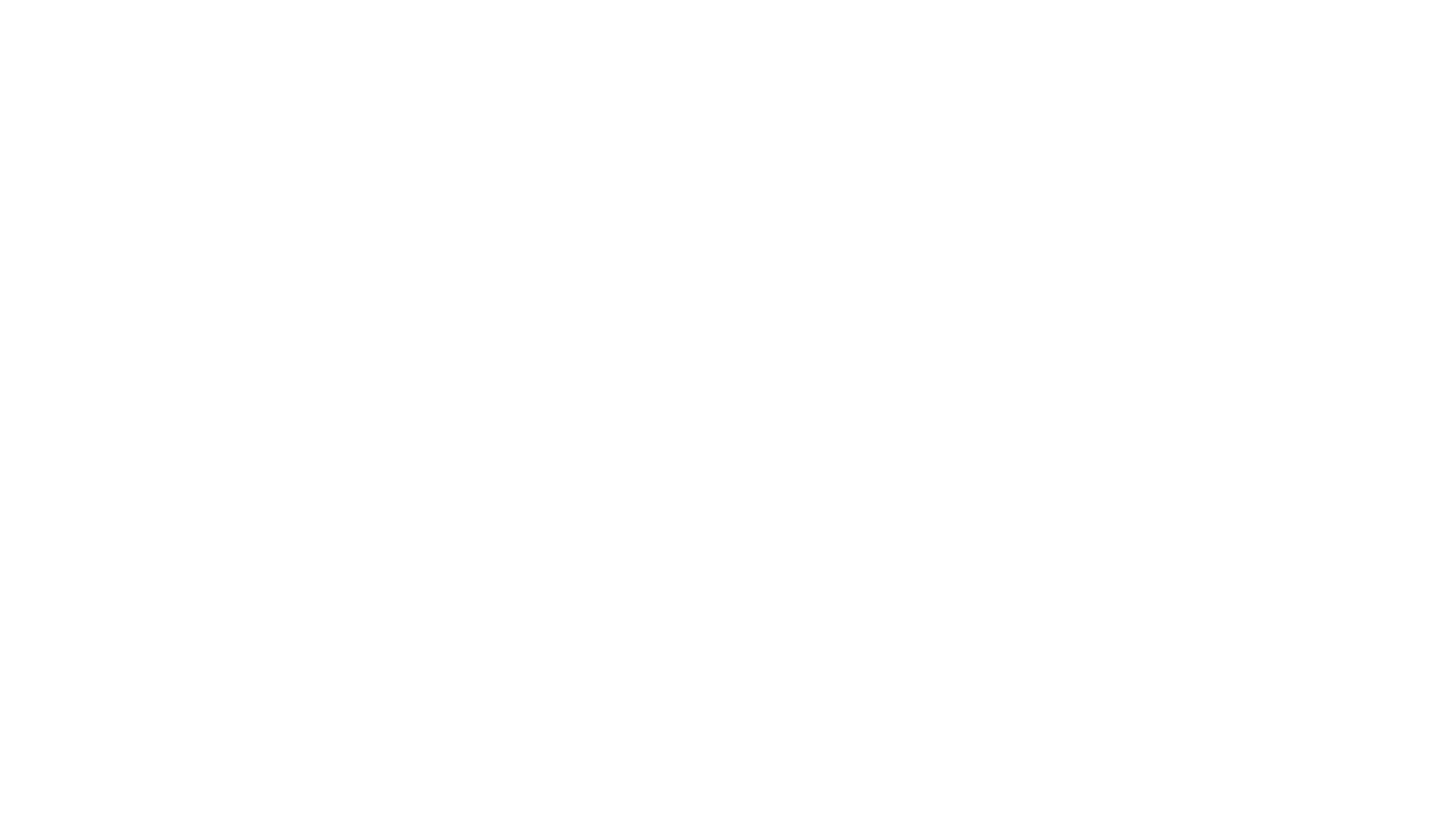 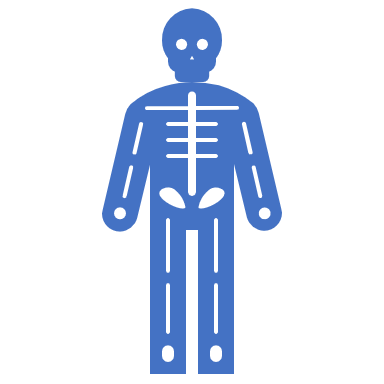 Для школьников очень важно соблюдать режим: учеба, прогулки, общение с друзьями (онлайн).
Домашние задания
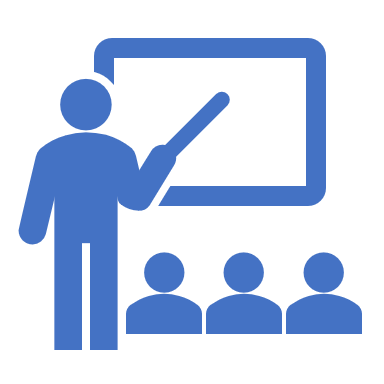 Онлайн обучение – 70% на ответственности ученика. 
Начальная школа получает письменные д/з.
Средняя и старшая школа учится печатать и пользоваться word. Слепая печать – сначала на родном, затем на др. языках.
Д/з – формат рабочих листов, разнотипные задания по пройденному материалу.
Д/з – это самопроверка для ученика. Не нужно присылать их учителю.
Лучше отправлять правильные ответы к заданиям, а не проверять их выполнение.
Предложения
Контроль знаний – ментальная карта, итоговое контрольное задание 1 раз за определенный учебный период.

Инд. консультации по д/з, например, по субботам 45 мин для желающих из одного класса.
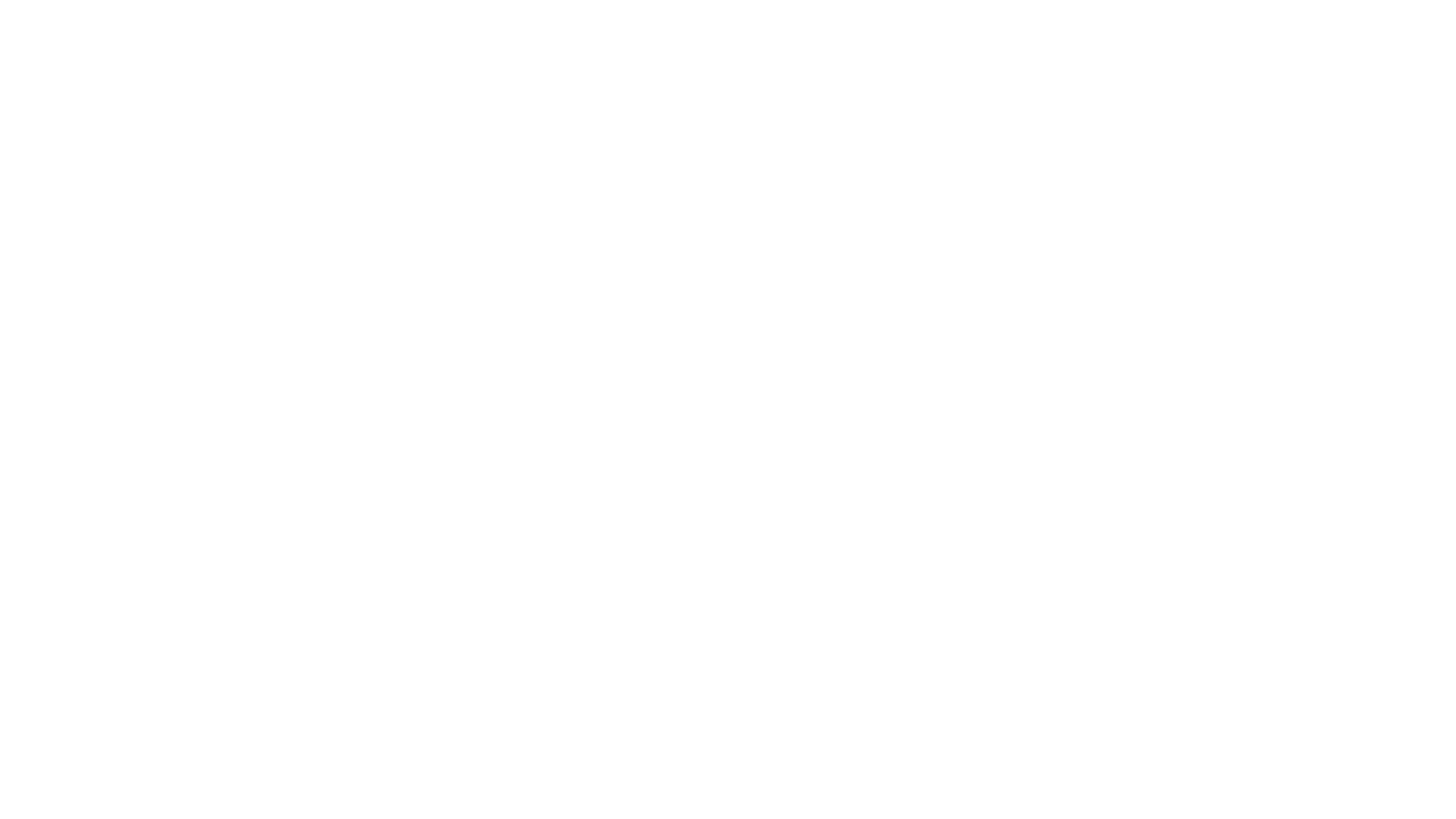 Спасибо за внимание!
Желаю успехов в работе!